Свойства корня n-ой степени.
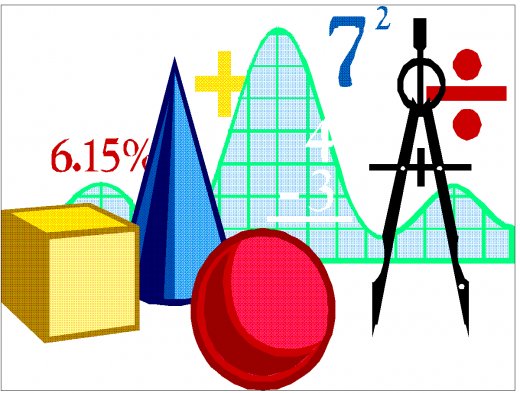 В математике есть своя философия, своя поэзия. Она дает человеку главное- силу мышления .
                                          
                                                                        Сергей Лазо
Цель урока:
обобщить знание свойств корня n-ой степени в ходе выполнения упражнений; 
 закрепить умение преобразовывать выражения, содержащие корни n-ой степени , в том числе встречающиеся на ЕГЭ
Корень n-ой степенипри а ≥ 0, b ≥ 0
Свойства корня n-ой степени (для  n ∈ N,  k ∈ N,  n > 1,  k > 1)
Свойства корня n-ой степени (для  n ∈ N,  k ∈ N,  n > 1,  k > 1)
Имеет ли смысл выражение:
Найдите значение выражения:
Найдите значение выражения:
Упростите выражение:
Проверим дополнительное домашнее задание:
1. Вычислите:
2. Найдите значение выражения
При     х =
Решение:
Ответ:: 0.
Решение:
, то
Если х =
Ответ: 5.
1) Вычислите
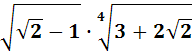 2) Упростите выражение
Решение:
Ответ.
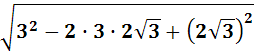 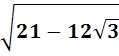 =
=
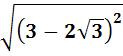 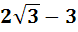 =
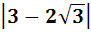 =
=
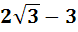 3) B7 № 26829. Найдите значение выражения
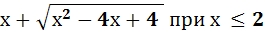 4) B7 № 26838. Найдите значение выраженияпри а > 0.
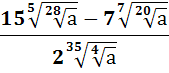 B7 № 68141.  Найдите
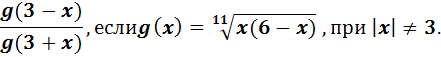 Решение:
g(3-x) =

 g(3+x) =



Ответ. 1
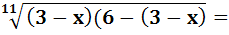 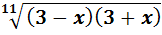 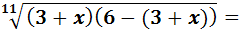 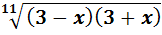 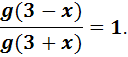 5) B7 № 26840. Найдите
h(5+x) + h(5-x), если
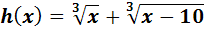 Самопроверка
Вариант 1
а) 1;
      б) – 0,2;
      в) 3;
      г) 15.
   0,25
   4
Вариант 2
а) 1;
      б) 45;
      в) 2;
      г) 24.
   0,25
   8
Критерии оценивания:
На « 5»  - все три задания;
На « 4»  - два любых задания;
На « 3»  - одно задание;
Домашнее задание:
Профильный учебник.
№ 6.29, 6.31, 6.32(а,б), 6.13(а)
Рефлексия:
Оцените степень вашего усвоения материала:
- усвоил полностью, могу применить;
- усвоил полностью, но затрудняюсь;
- усвоил частично;
- не усвоил, нужна консультация.
Я мыслю - значит                 существую
Дополнительное задание:
Упростите выражение:
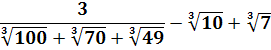 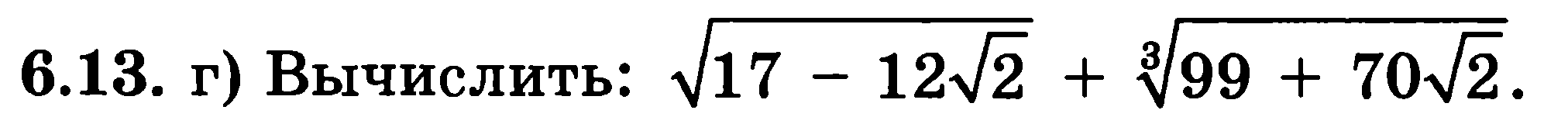 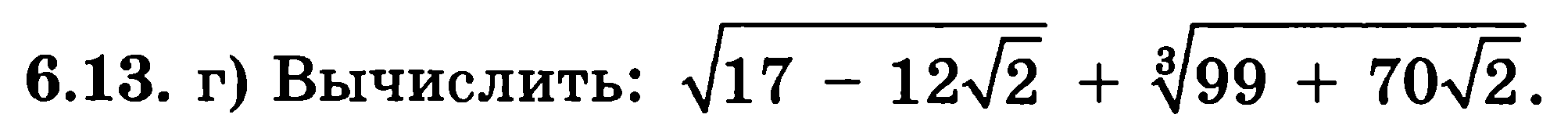 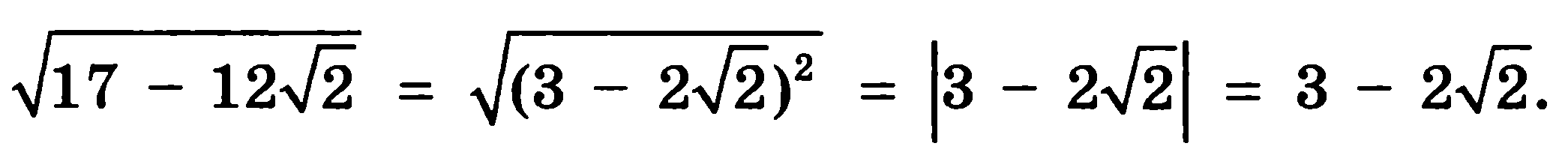 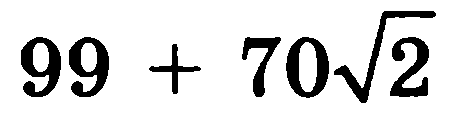 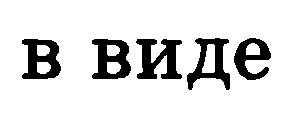 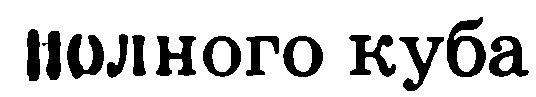 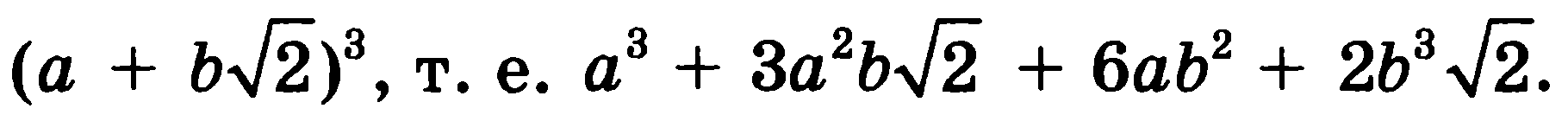 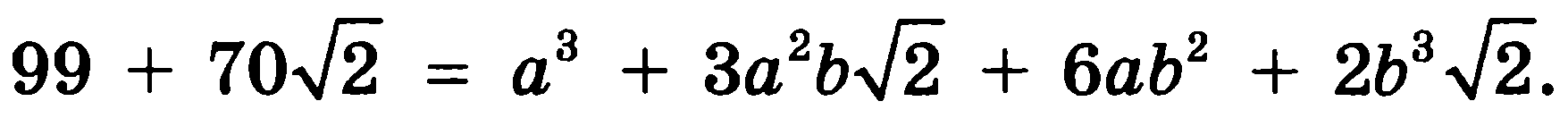 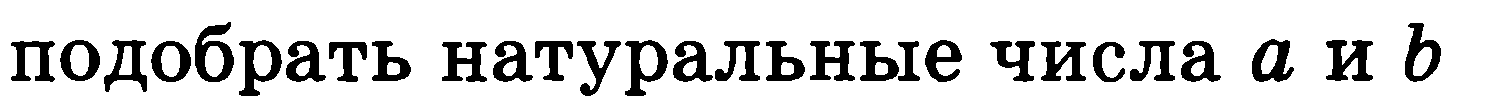 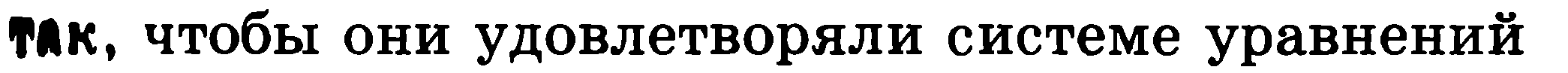 = 99
= 70
Попробуем найти натуральные решения системы уравнений.
Первому уравнению могут удовлетворять только нечетные числа, конкретно 1 или 3.
Из первого уравнения а3 =99-6аb2 =3(33-2аb2), то а=3.
При а=3,
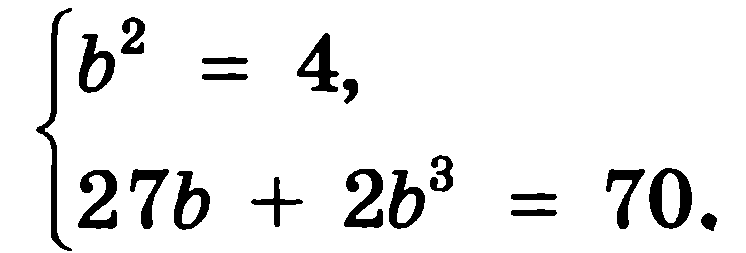 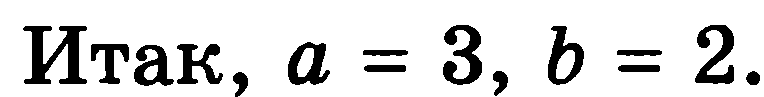 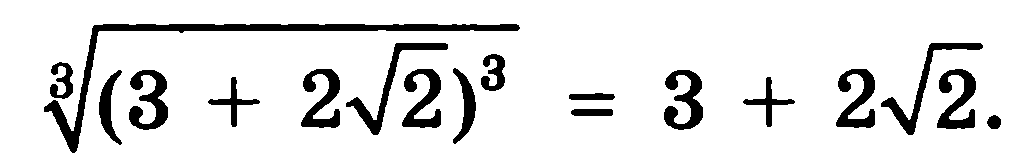 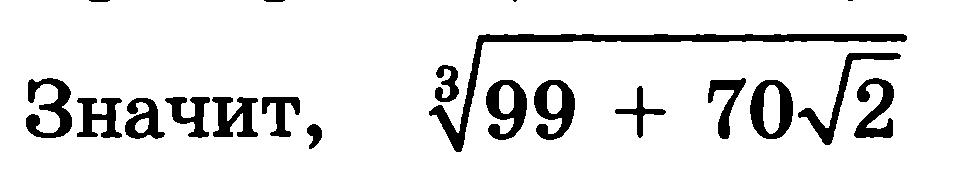 =
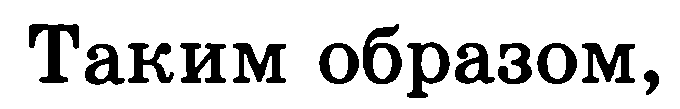